1 конкурс
Знаток Гигантов автопрома
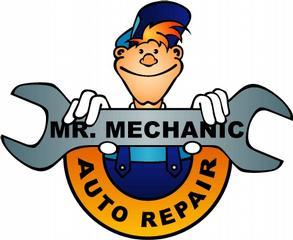 Назовите страну-производитель соответствующей марки автомобиля
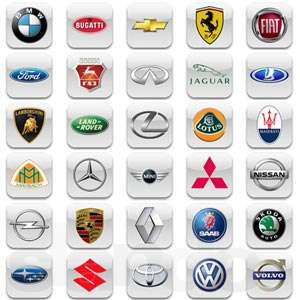 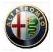 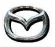 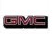 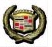 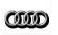 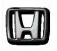 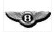 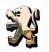 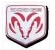 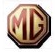 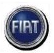 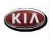 2 конкурс
Знаток моделей Отечественного автопрома
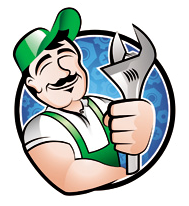 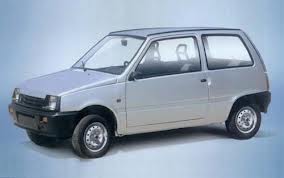 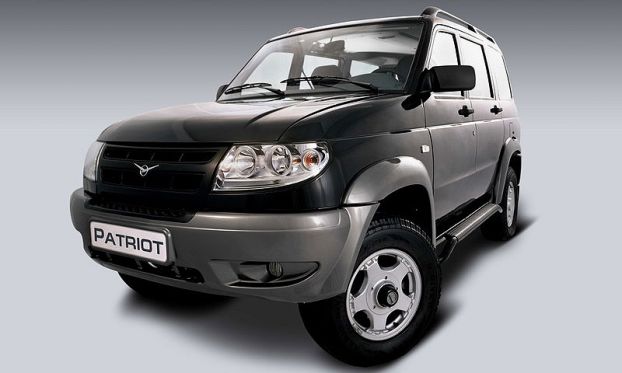 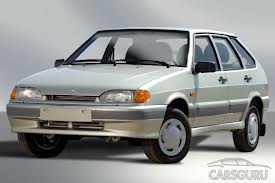 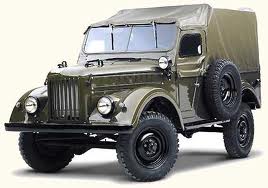 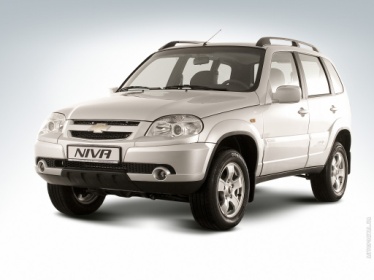 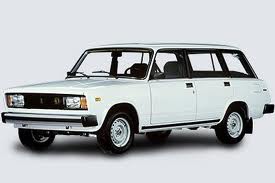 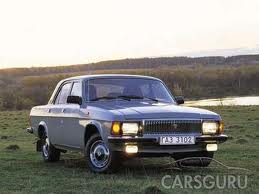 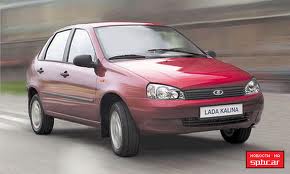 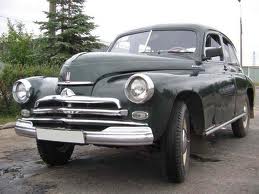 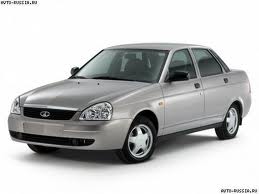 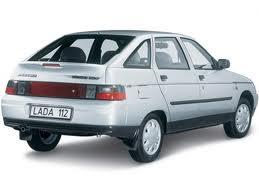 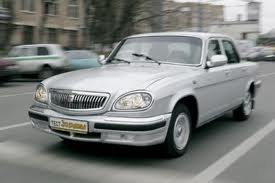 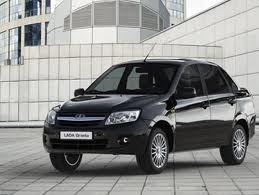 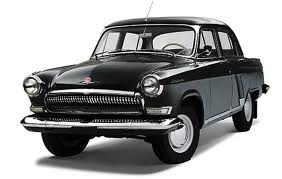 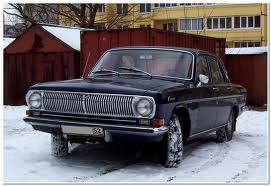 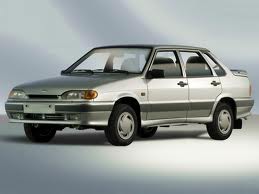 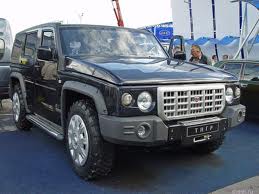 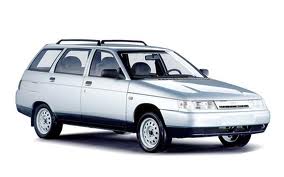 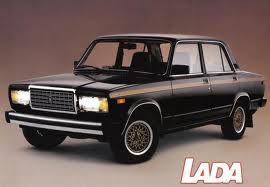 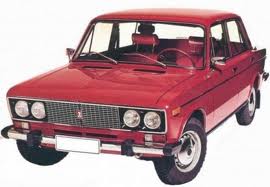 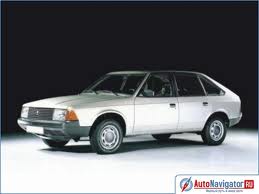 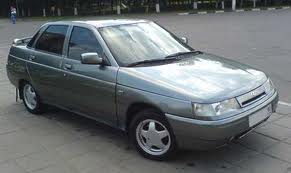 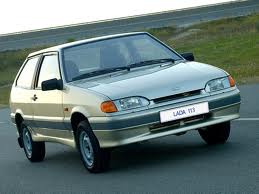 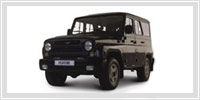 3 конкурс
Правила Дорожного Движения
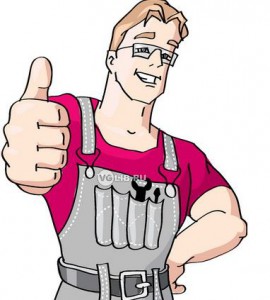 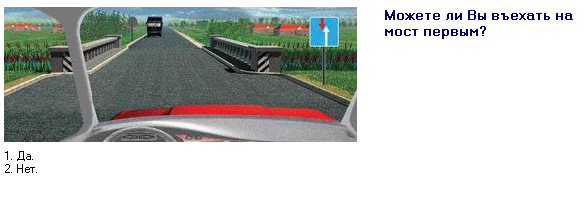 №1
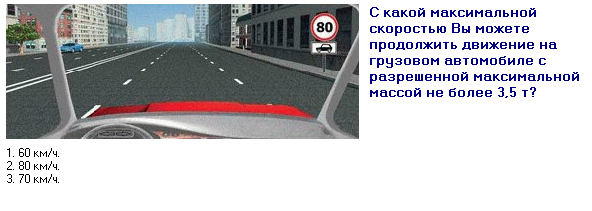 №2
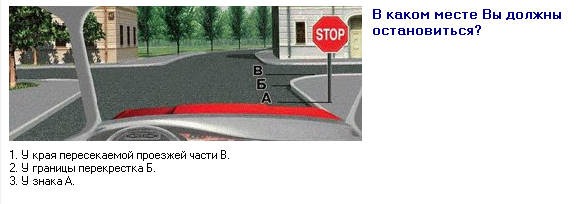 №3
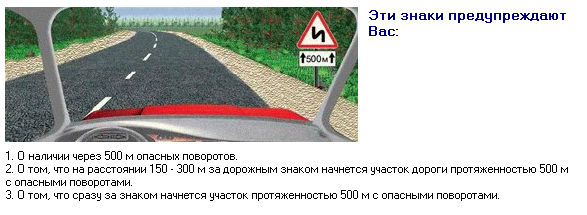 №4
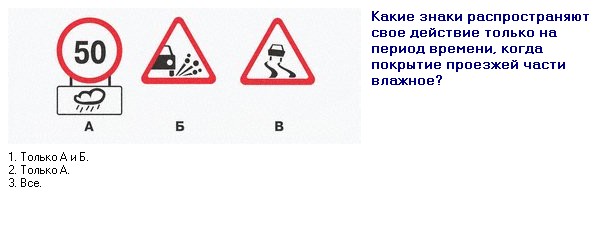 №5
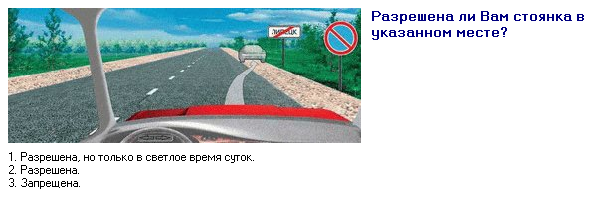 №6
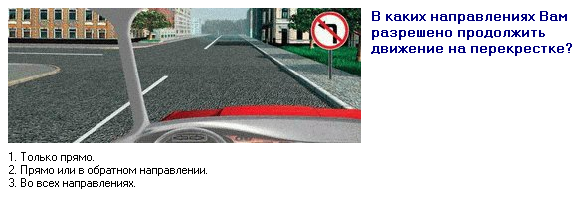 №7
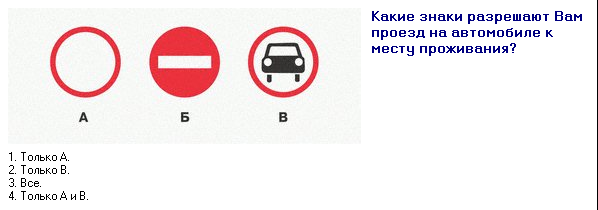 №8
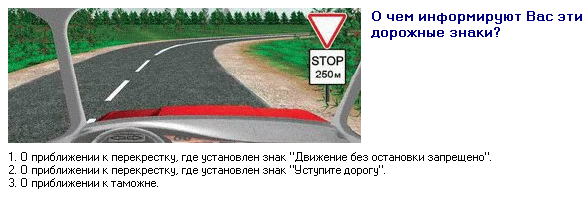 №9
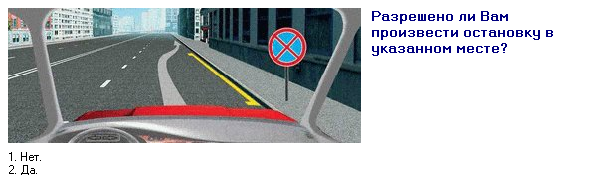 №10
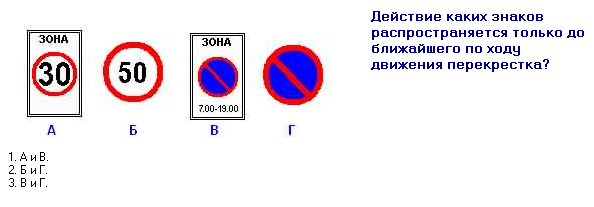 №11
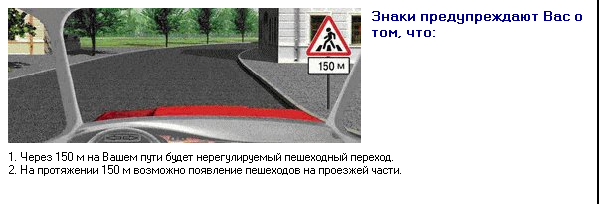 №12
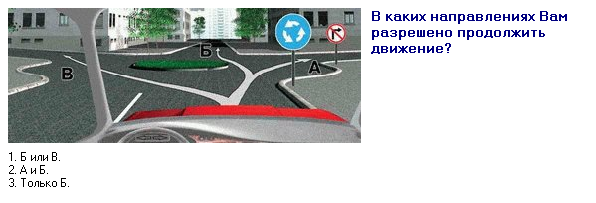 №13
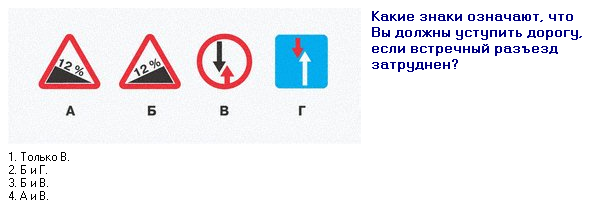 №14
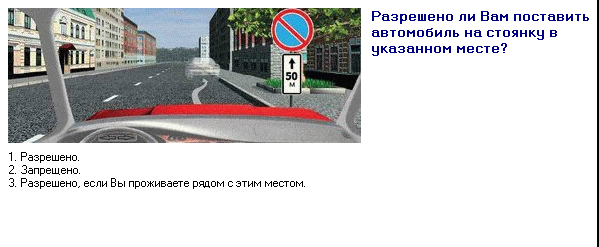 №15
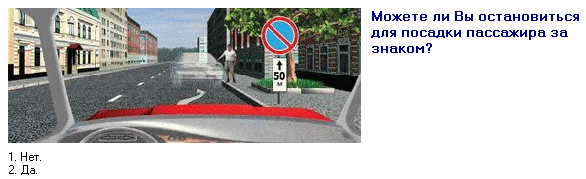 №16
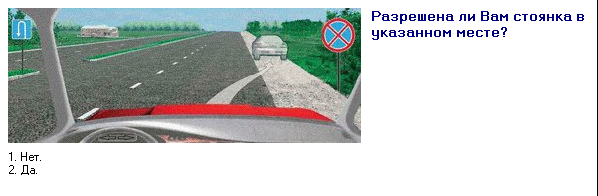 №17
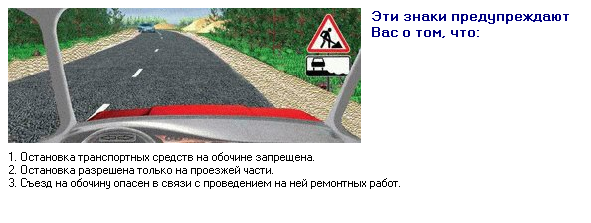 №18
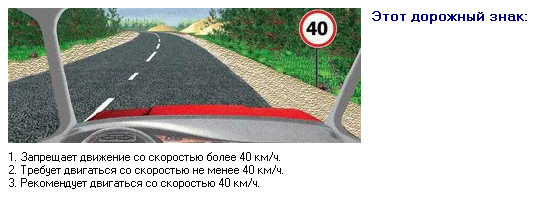 №19
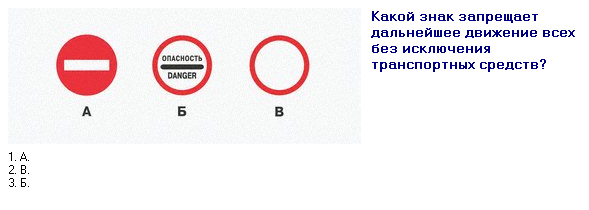 №20
Ответы к конкурсу Гиганты автопрома
Ответы к конкурсу Знаток Отечественного автопрома
Ответы к конкурсу Знаток Отечественного автопрома
Ответы к конкурсу Правила Дорожного Движения